Delivery & Collection Point Management  Lineside meet and greet good practiceRoad Rail Vehicle Safety Improvement Programme (RRV-SIP)
Contents
Why good practice is needed

Delivery & Collection - at the planning stage

Delivery & Collection - on site

(Highways Interface issues covered in a separate good practice brief)
The need for good practice
There have been a number of catastrophic incidents over lineside deliveries and collections as exemplified by the Lisvane incident in 2014.

The ORR has stated that:
 Management arrangements for plant deliveries compares unfavourably with that normally found at non-rail construction sites 

Network Rail has been non-compliant with their CDM responsibilities

ALO activities involved in lineside deliveries and collections are a significant and inadequately managed risk
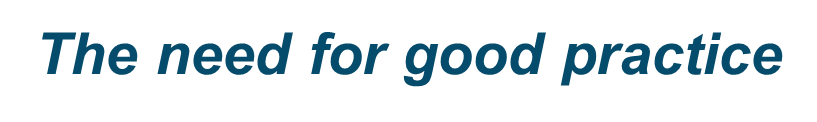 Multiple incidents
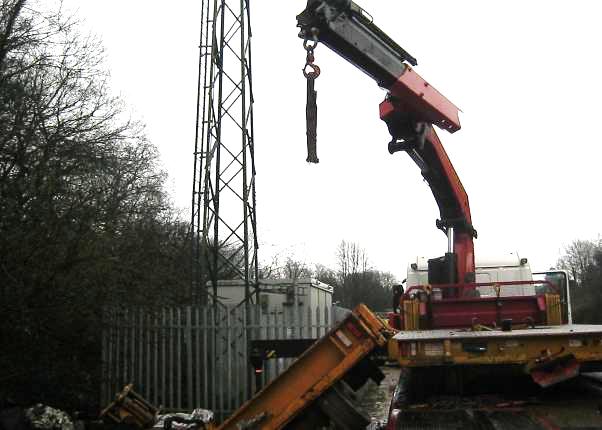 Life changing injuries
Lost shifts
Damage to third party property
Reputational damage


All preventable incidents through:

Good planning
Legislative compliance
Application of life saving rules
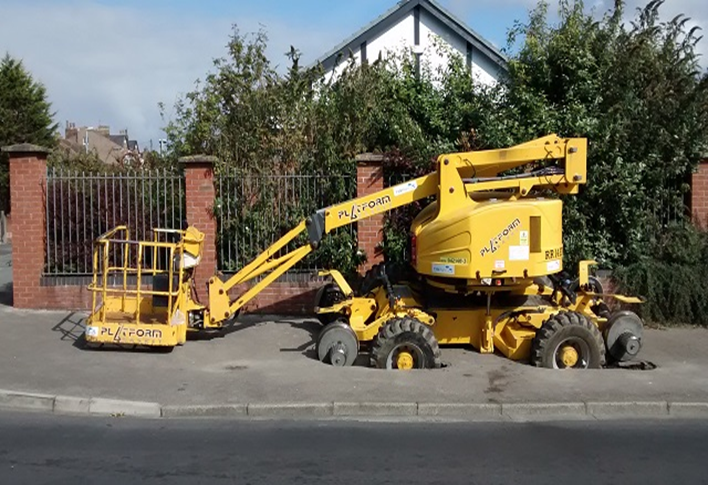 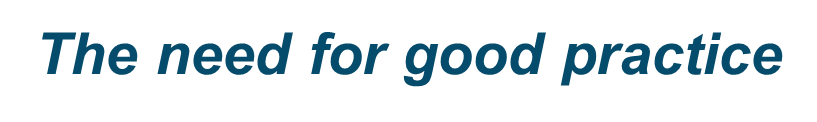 Refer to  Safety Bulletin NRS 334 Issued 27th August 2014
Reinforces the need for good planning, including the need for risk assessment in advance of works

Points out, prior to delivery the author of the SSOW shall share and explain the documentation with the identified delivery company

Stresses that drivers must not unload, load or manoeuvre vehicles next to railway lines unless they have had a safe system of work briefing, understand that briefing and can put in place the required risk controls.
Delivery & Collection in the Planning stage
Should review vehicular accesses across DUs and Works Delivery to determine

Whether to STOP plant being stored at the access
Whether to STOP heavy materials delivered by lorry loader being stored at the access.
To determine ALO risk of deliveries of Plant and heavy materials (needing a crane or forklift to unload) 

NOTE Accesses that have restrictions put on them may still be used as long as the delivery is within a possession and the Plant is removed before the possession is given up

Ellipse (Network Rail’s asset register) shall be used to better understand access points combined with site visits

Rail Infrastructure Network Modal (RINM) provides visualisation of access points. 
 A local dossier should then be produced with visualisation of each access along with the restrictions, with this then sent to third parties
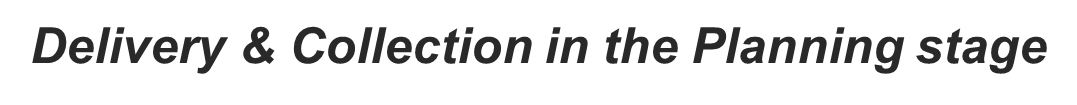 Example of good practice gate signage
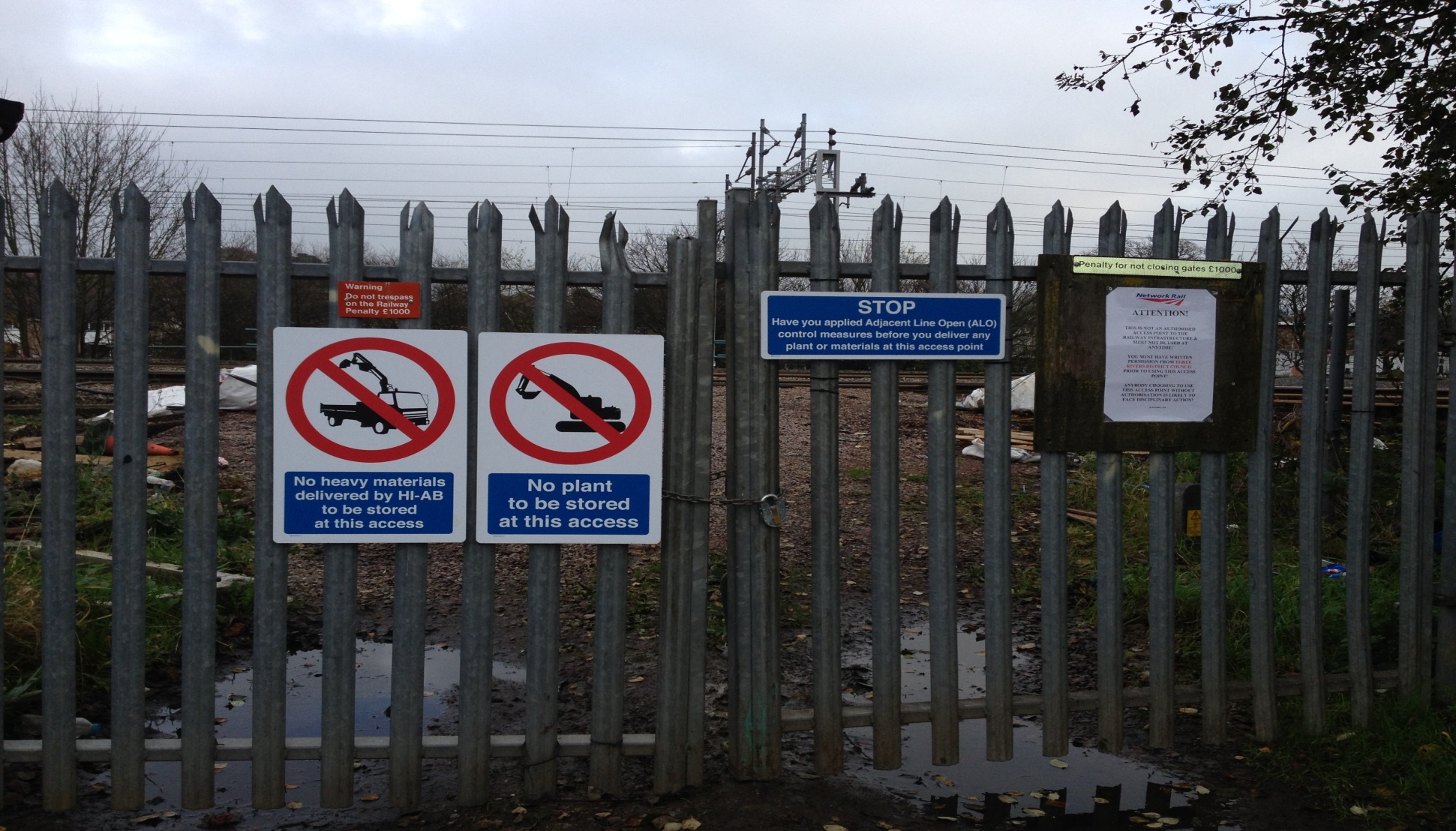 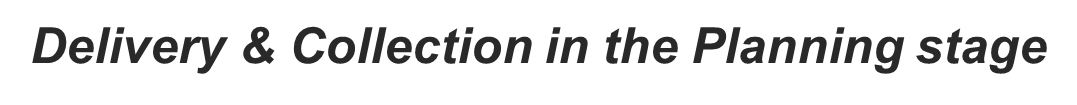 Overview of access where plant & materials can be stored
STOP                                                                                                           Have you applied Any Line Open (ALO) control measures before you deliver any plant or materials at this access point.
ALL DELIVERIES MUST BE MET.
This is an overview of Watford sidings where plant and materials can be storedALO shall be consideredAll OTP or heavy material (needing a crane or forklift to unload) deliveries and collections shall be met.
8
20-Mar-24
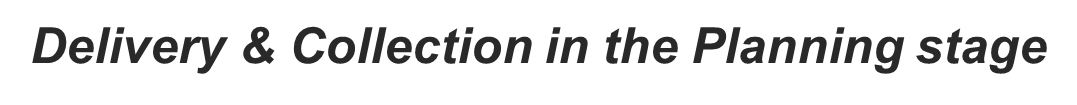 Overview of restrictions implemented at access
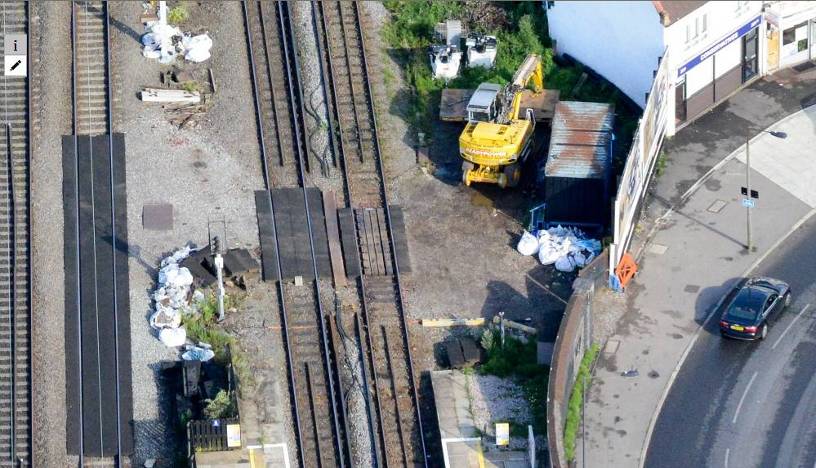 NO PLANT OR MATERIALS TO BE STORED AT THIS ACCESS
STOP                                                                                                           Have you applied Any Line Open (ALO) control measures before you deliver any plant or materials at this access point.
ALL DELIVERIES MUST BE MET.
This is an overview of Headstone Lane access which is a good example of the risks involved when delivering plant.
There was no protection in place when the RRV was delivered and also no NWR rep on site.  
The storage of plant and/or heavy materials (needing a crane or forklift to unload) is now restricted at this access.
Delivery & Collection in the Planning stage
CDM  Regulations 2015 apply to a wider range of activities, and apply to Network Rail

Focus is on prevention and following the continuous cycle of risk avoidance through informing others, eliminating hazards and reducing risk, working to design out risk and avoid hazards as follows:
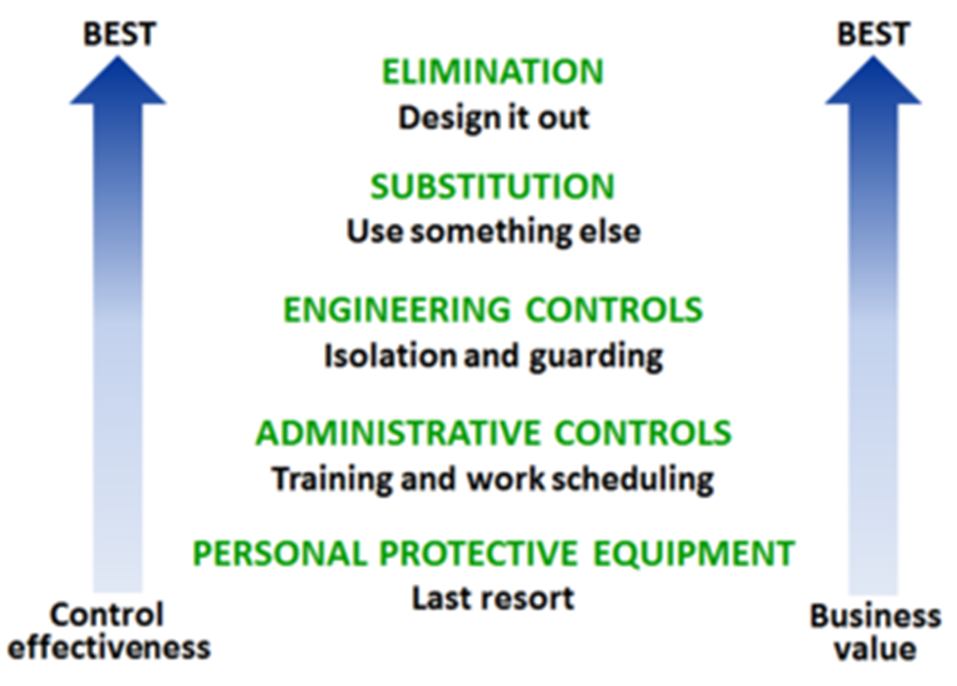 Delivery & Collection in the Planning stage
HSE Guidance on client duties is that:

The Client has overall responsibility for the successful management of the CDM works and is supported by the Principal Designer and the Principal Contractor throughout the project 

The Client ensures that the project is set up so that it is carried out from start to finish in a way that adequately controls the risks to Health and Safety of those who may be affected.  Client must apply principles of prevention

CDM 2015 makes the Client accountable for the impact of their decisions and the approach they have on Health, Safety and Welfare

Standard  NR/L2/OHS/0047, has been updated alongside supporting documents
Delivery & Collection in the Planning stage
To ensure compliance with legislation, that a SSOW is in place, and ALO is adhered to, ALL deliveries and collections of OTP and heavy materials (needing a crane or forklift to unload )shall be met by a Network Rail/Principal Contractor representative. This is also stated within Plant Supplier contracts.

This will ensure no one is alone if an accident takes place
 
The representative is there to carry out COSS/SWL duties and ALO site co-ordinator duties and must be competent to do so.

The representative is not at any time there to assist in the unloading or slinging of OTP or materials
Delivery & Collection in the Planning stage
Delivery date/time spread sheet:
Delivery & Collection in the Planning stage
Collection date/time spread sheet:
Delivery & Collection on site
Example receipt book for Delivery & Collections
Delivery & Collection on site
The representative will open, close and secure the access point

The representative will make provision for all traffic/pedestrian movements to be stopped or controlled on Network Rail property enabling loading/unloading of Plant, machines, attachments and materials. This shall be in the form of gate closures, cones, barriers, bollards, signs or warning tape and an exclusion zone created and enforced

Duplex Communication can be used to maintain communication as appropriate
Delivery & Collection on site
No delivery or collection, including loading and unloading activities, shall interfere with the Operational Railway or come with at least 3 metres (10 feet) of the nearest running rail which includes over sailing  on both Network Rail infrastructure or 3rd party areas. The ONLY exception shall be if a LINE BLOCKAGE has been taken for this purpose

Full PPE shall be worn

The representative shall ensure that all Plant/Machinery/Attachments/Materials are stored/left in a safe and secure manner with all security gates locked

The representative if unsure must get the deliverer, their vehicle and themselves to a position of safety at least 3 metres (10 feet) from the nearest running line, STOP WORK, and escalate to the person in charge of site safety

Note Network Rail and Principal Contractors shall identify in advance their assurance process for deliveries and collections
Delivery & Collection Good Practice benefits
Risks from lone working delivery/collections removed

Compliance with CDM 2015 requirements

ORR concerns addressed

SSOW will always be in place

Protection of the infrastructure by means of ALO implementation

Network Rail/Principal Contractor representative will ensure correct plant/attachments/materials delivered

Site presence providing a deterrent to vandals and thieves
  
   By implementing restrictions at access points, together with robust meet and greet arrangements will help ensure: 
Everyone  Home Safe Everyday